Nära vård med digitalisering och nya arbetssätt
Anna Granevärn
2020-05-28
Nära vård 2020
Regionen har en operativ ledare för Nära Vård 2020
Genomföra beslutade aktiviteter nära vård med fokus på digitalisering
Nära vård i glesbygd – särskilda medel från socialdepartementet
Samverkan med kommunerna, nya gemensamma arbetssätt
Samverkan med kunskapsstyrningen
Samverkan med FoU
Uppfylla kriterierna för den statliga satsningen för Nära vård
Samtliga aktiviteter ska bidra till en personcentrerad vård
Patientkontrakt
Samarbeten - personcentrerad vård
Samarbete mellan primärvård, kommuner och hudkliniken med dermatoskopi i primärvård, innebär att bilder kan skickas snabbare för bedömning. 
Sårvårdsapp för distansbedömning av sår. Samarbete mellan hudkliniken, primärvården och erbjudande till kommunerna att ingå i samarbetet. Ger snabbare och korrektare behandling vid svårläkta sår.
Komplettering med utrustning för hembesöksbilar i primärvård samt erbjudande av samarbete för kommunens sköterskor för mer kvalificerade distansbedömningar i patientens hem.
Digital distriktssköterskemottagning
Digitala egenvårdsstöd/egenmonitorering​
Uppskalning från 400 till 4000 patienter pågår​, regionens patienter
Hjärtsvikt​
KOL​
Diabetes​
Högt blodtryck
Digitaliserad distriktssköterskemottagning med möjlighet till snabb kontakt via chatt​
Ett arbetssätt inom primärvården
Samarbete med specialiserade mottagningar på sjukhuset​​
1177 e-tjänster​
INFÖRANDE OCH FÖRVALTNING​
Journal via nätet​
Stöd och Behandling​
IKBT​
Digital artrosskola​
Digital tobaksavvänjning​
Genomgång av vilka tjänster som finns utvecklade i det nationella biblioteket pågår
Formulärtjänster​
Patientens egen provtagning (PEP)​
E-besök​
Stor efterfrågan utifrån pandemin
Många yrkesgrupper
Webbtidbok​
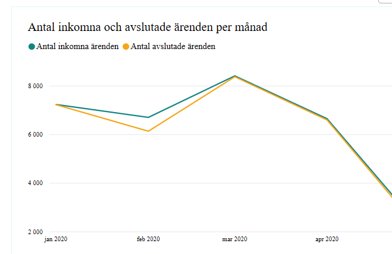